Презентация на тему:
«Джозеф Генри»
Подготовила ученица 11-А класса,
Герасимова Елизавета
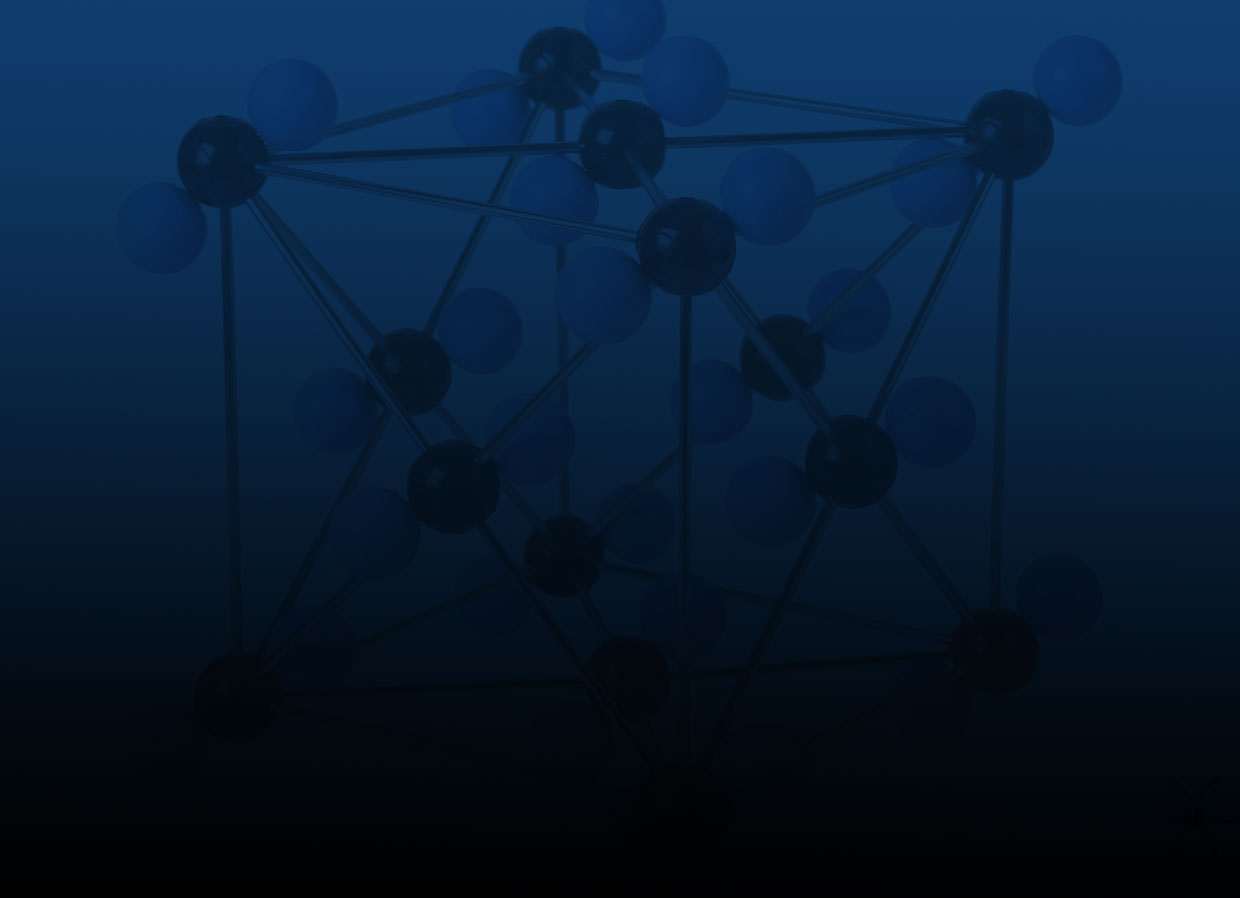 Джозеф Генри
Джозеф Генри – американский физик, считающийся одним из величайших ученых не только в США, но и во всем мире. Он открыл явление самоиндукции, работал над созданием электромагнитов и электромагнитных реле, почти одновременно с Майклом Фарадеем открыл явление электромагнитной индукции.  За заслуги в области изучения электромагнетизма в его честь названа единица измерения индуктивности Гн (генри). Генри входил в число первых 50 выдающихся ученых, включенных президентом Линкольном в состав
      Национальной Академии наук США (1863), и с  1868 года до конца жизни был её бессменным президентом.
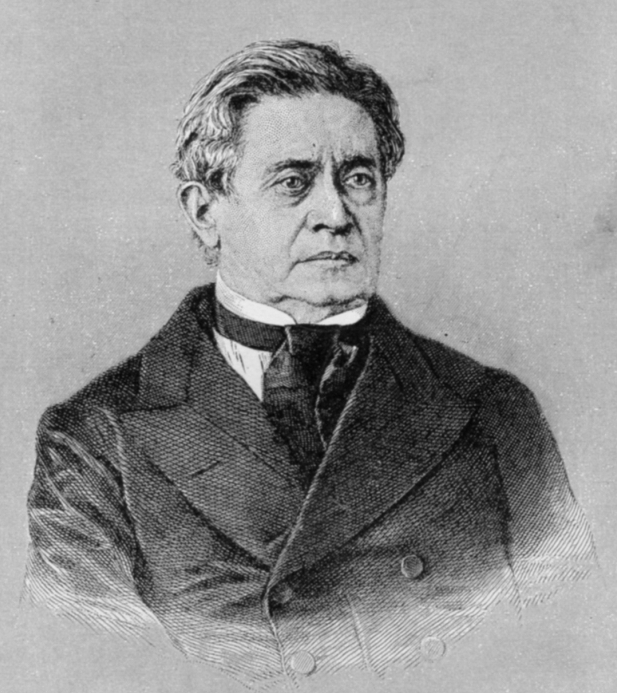 Ранние годы
Albany Academy
Джозеф Генри (1829)
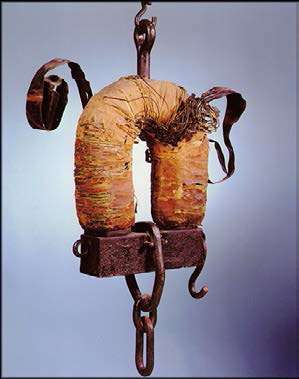 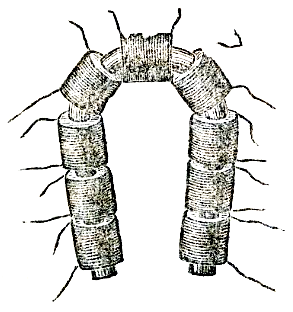 Памятный знак 
на месте экспериментов Генри по электромагнитизму в Олбани
Принстонские годы
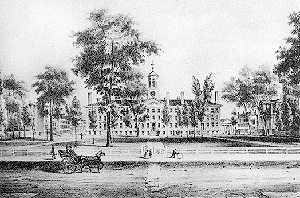 Посещение Европы
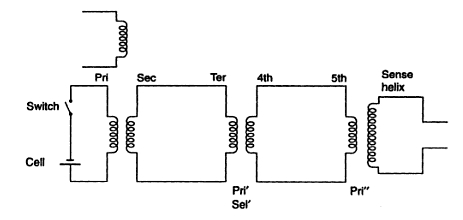 Одна из экспериментальных схем Генри с каскадным соединением трансформаторов
Джозеф Генри (1840)
Дом-музей Генри в Принстонском университете
Джозеф Генри (1860)
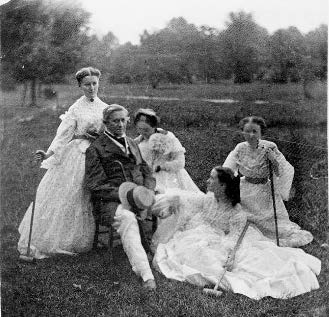 Джозеф Генри с женой Гарриет и их 
дочери Каролина, Елена и Мэри 
(с молотками для игры в крикет, 1865)
Признание
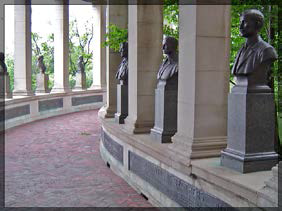 Признание
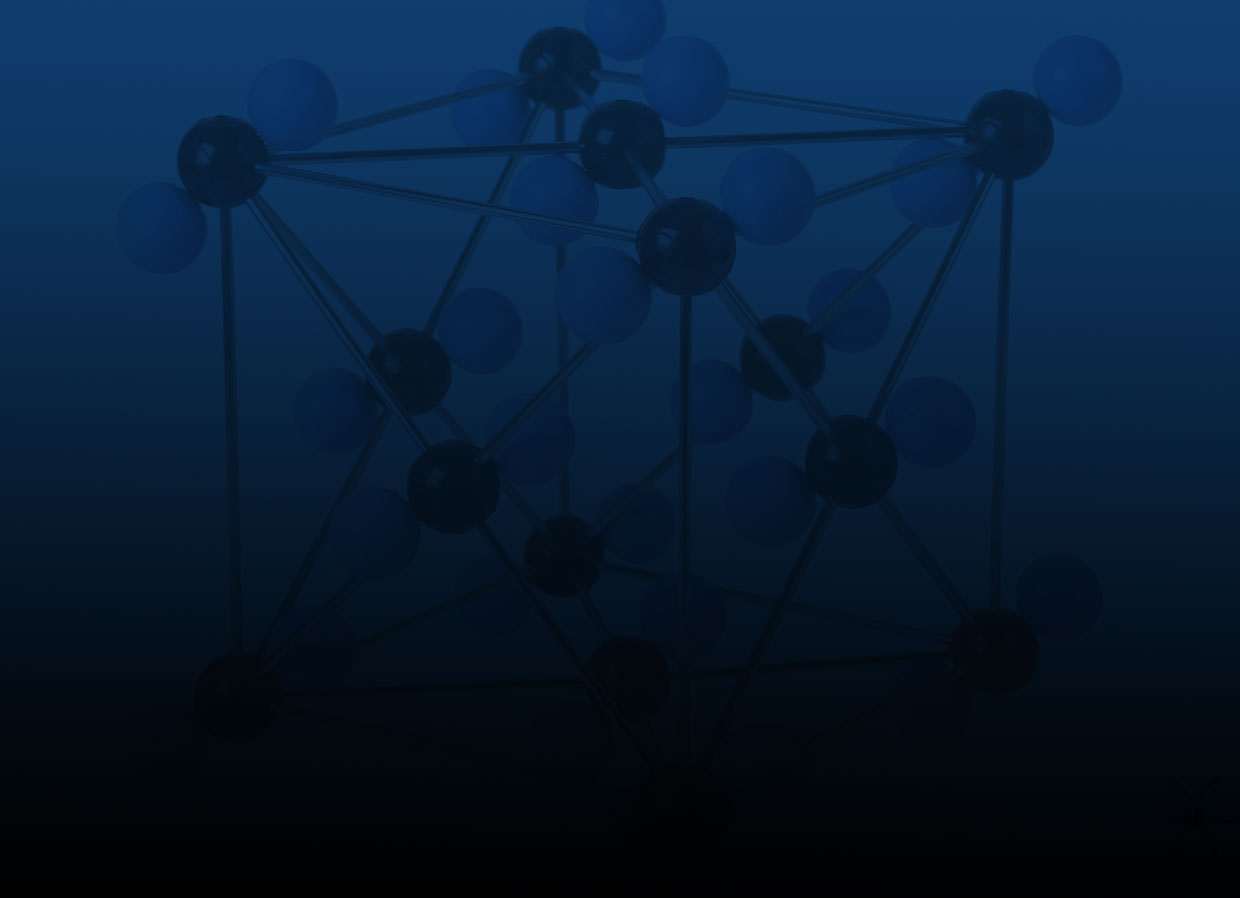 Джозеф Генри: хронология
17.12.1797. Родился в Олбани (штат Нью-Йорк), родители – Уильям и Энн Генри. 
1804. Переехал в Голуэй (пригород Олбани), где учился в школе, позже названную его именем. 
1813. Избран президентом театрального общества Трибуны (Олбани). 
1819 – 1822. Обучался в Академии Олбани. 
1826 – 1832. Профессор математики и естественной философии Академии Олбани. 
1827. Начал исследования электромагнетизма. 
1829. Стал библиотекарем Академии Олбани. Награждён званием почётный член-корреспондент Union College (Awarded an Honorary A.M. from Union College). 
03.05.1830. Женился на Гарриет Александр (1808-1882). 
1831. Публикации основополагающей работы по электромагнетизму и статьи об электродвигателе в научном журнале «American Journal of Science». Продемонстрировал прототип телеграфа. 
1832 – 1848. Профессор естественной философии в Колледже Нью-Джерси (Принстонский университет). 
1846 – 1878. Директор Смитсоновского института. 
1848. Организовал Смитсоновскую наблюдательную метеорологическую сеть. 
1849 – 1850. Президент Ассоциации Америки по содействию развитию науки. 
1851. Удостоен Гарвардским университетом звания почетного доктора права. 
1852 – 1878. Член (с 1871 председатель) Государственного совета по маякам. 
1868 – 1878. Президент Академии наук США. 
1871. Избран президентом Философского общества в Вашингтоне, округ Колумбия. 
13.05.1878. Умер в Вашингтоне.
ProPowerPoint.Ru
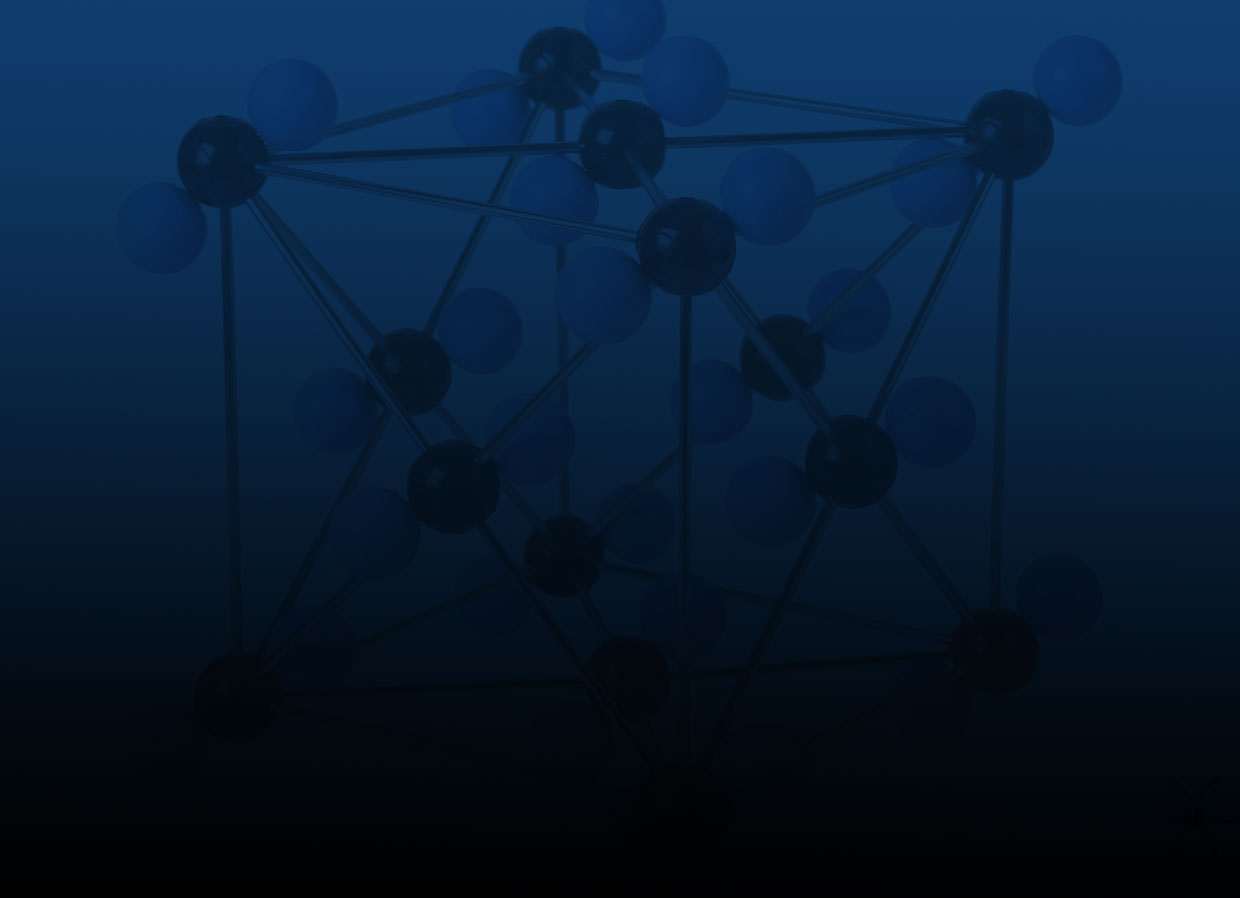 Спасибо за внимание!